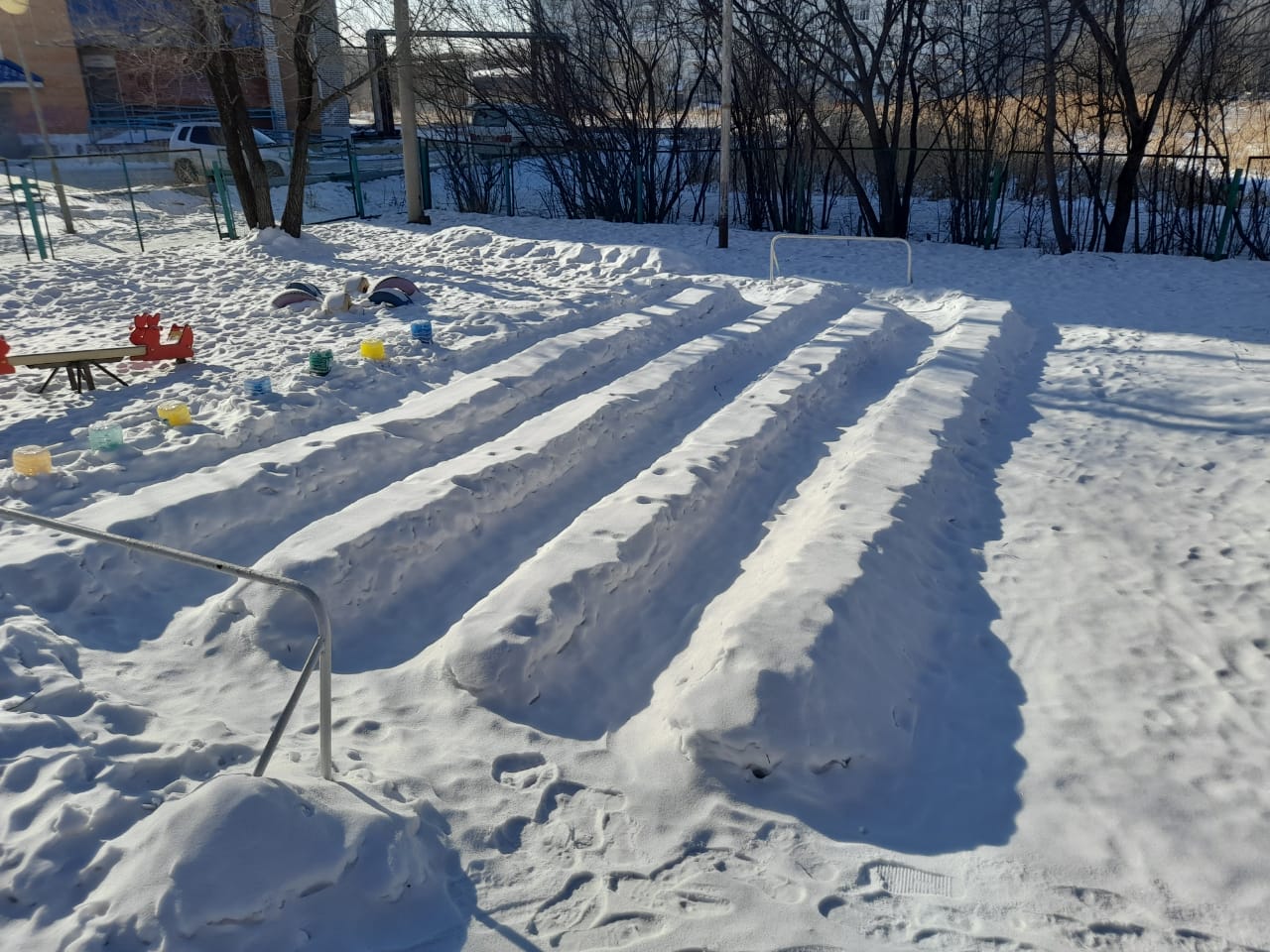 Презентация «зимняя сказка»
Выполнили воспитатели МАДОУ № 48:
Романюк В.Е.
Цыганок Ю.С.
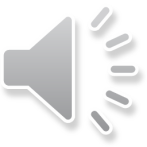 В детском саду объявили конкурс на тему «Лучший зимний участок».   Родители нашей группы приняли активное участие и оформили участок .
Цель : создание благоприятных условий для воспитательной  образовательной работы с детьми, повышения двигательной активности воспитанников в условиях детского сада в зимний период.
1. Расширение кругозора, приобретение новых знаний: изучение методических рекомендаций по обустройству игровых участков снежными постройками для обеспечения двигательной активности, санитарно- эпидемиологических требований и стандартов оборудования детских игровых площадок. 
2. Активизация творческого потенциала родителей, представителей семей воспитанников и воспитанников в процессе реализации проекта; 
3. Художественное оформление игровой площадки.
 4. Разработать систему педагогических мероприятий, направленных на создание праздничного настроения, на создание развивающей предметно- пространственной среды.
 5. Обеспечить богатство сенсорных впечатлений, оборудования, их рациональное использование.
 6. Раскрыть творческие способности участников образовательного процесса. 7. Создать условия для реализации творческой активности детей и педагогов. 
8. Привлечь родителей и детей для участия в продуктивной деятельности в условиях ДОУ.
ДОРОЖКА ДЛЯ СКОЛЬЖЕНИЯ
ГОРКА
ДЛЯ ПЕРЕШАГИВАНИЯ
«Меткий стрелок».
ЛАБИРИНТ!
Спасибо за внимание